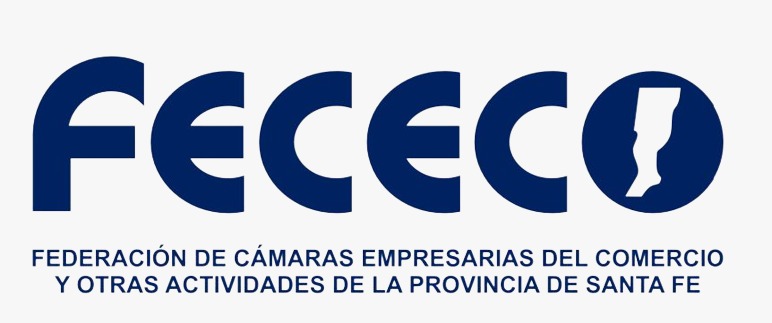 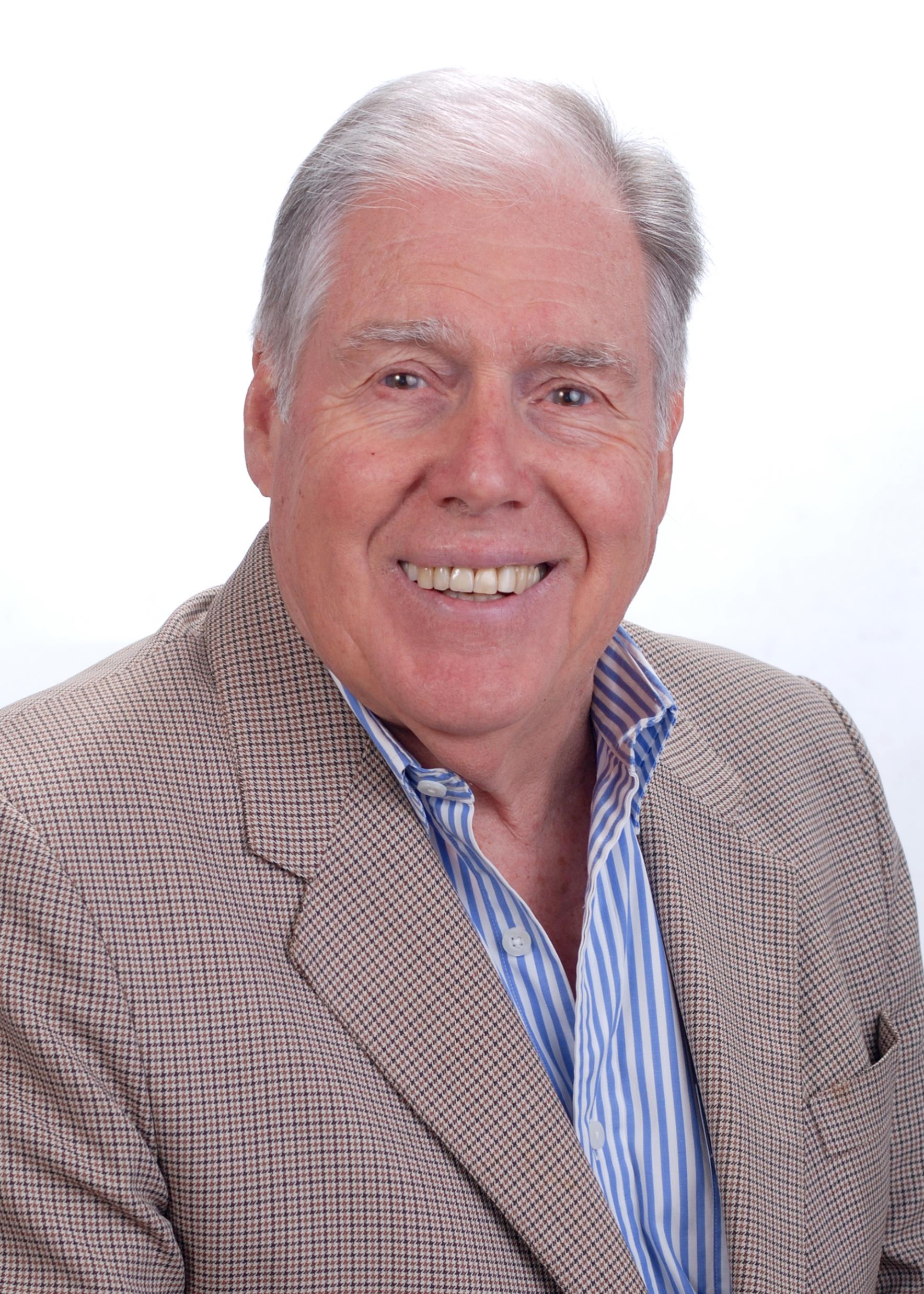 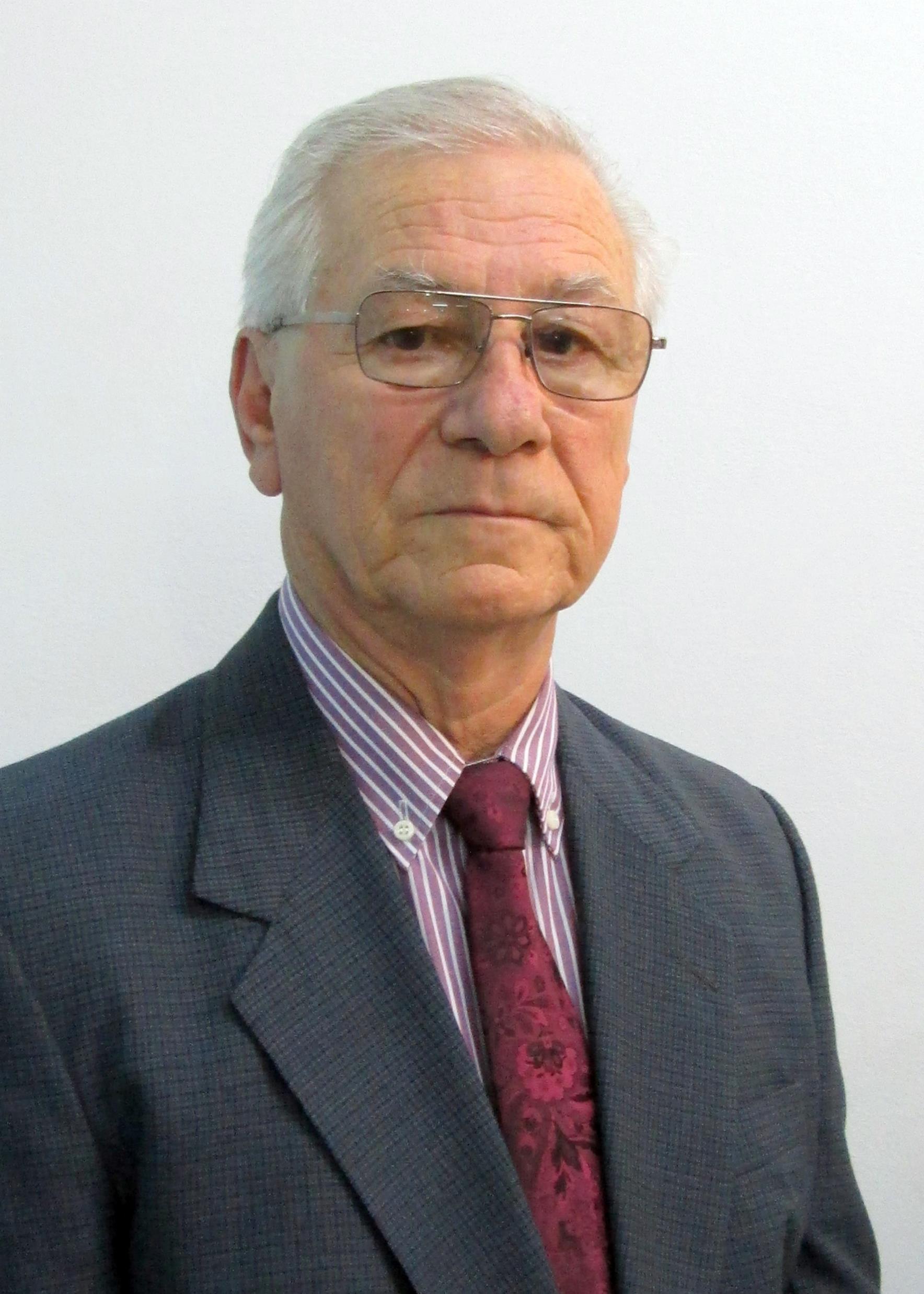 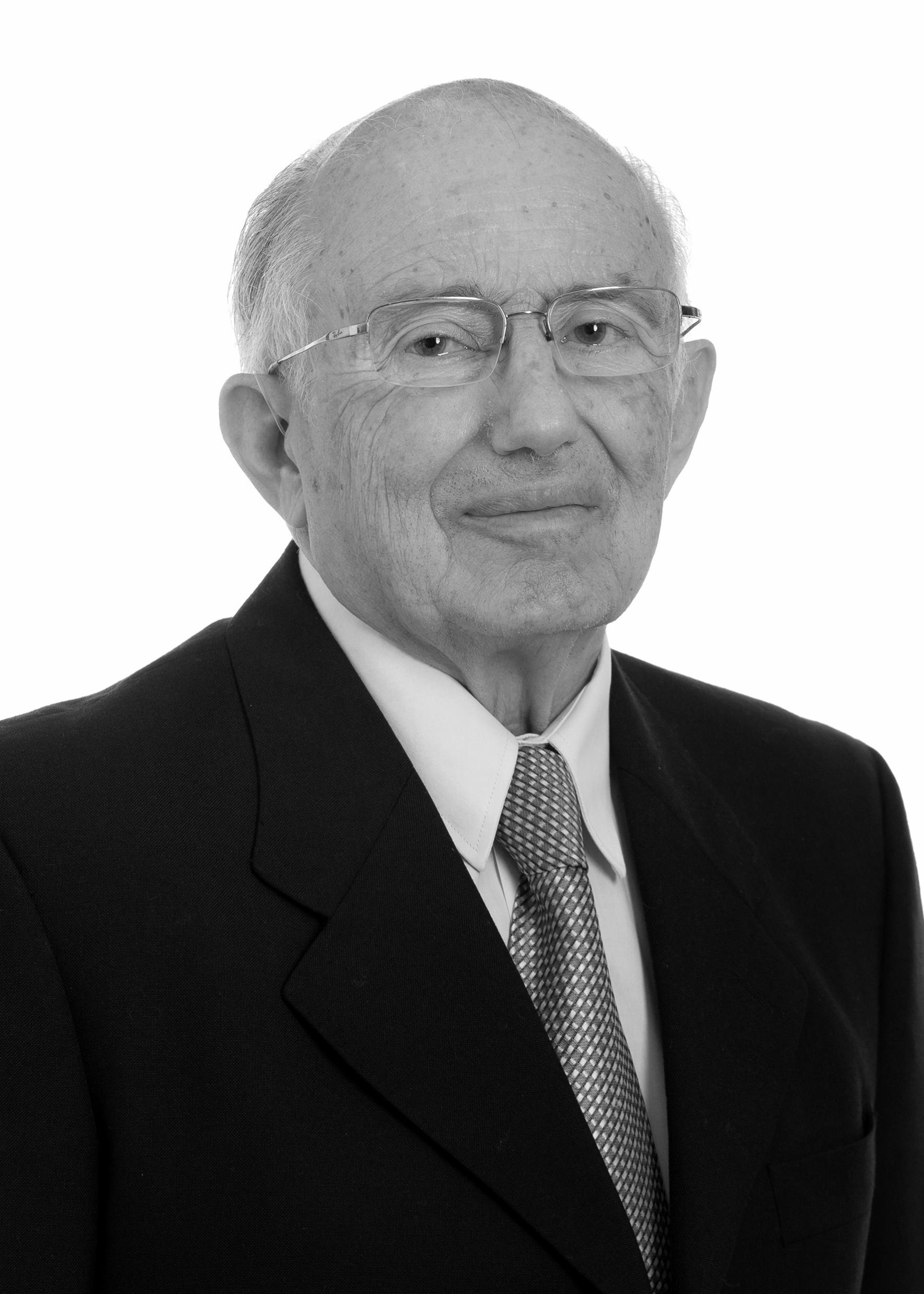 PFAFFEN REINALDO
1981/83 – 1990/92 – 1997/99
BASCHINI FLORENTINO
1987/88
LOPEZ CURTO JUAN
1988/90
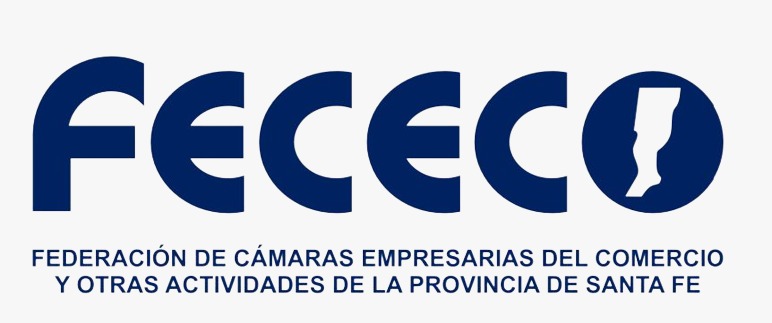 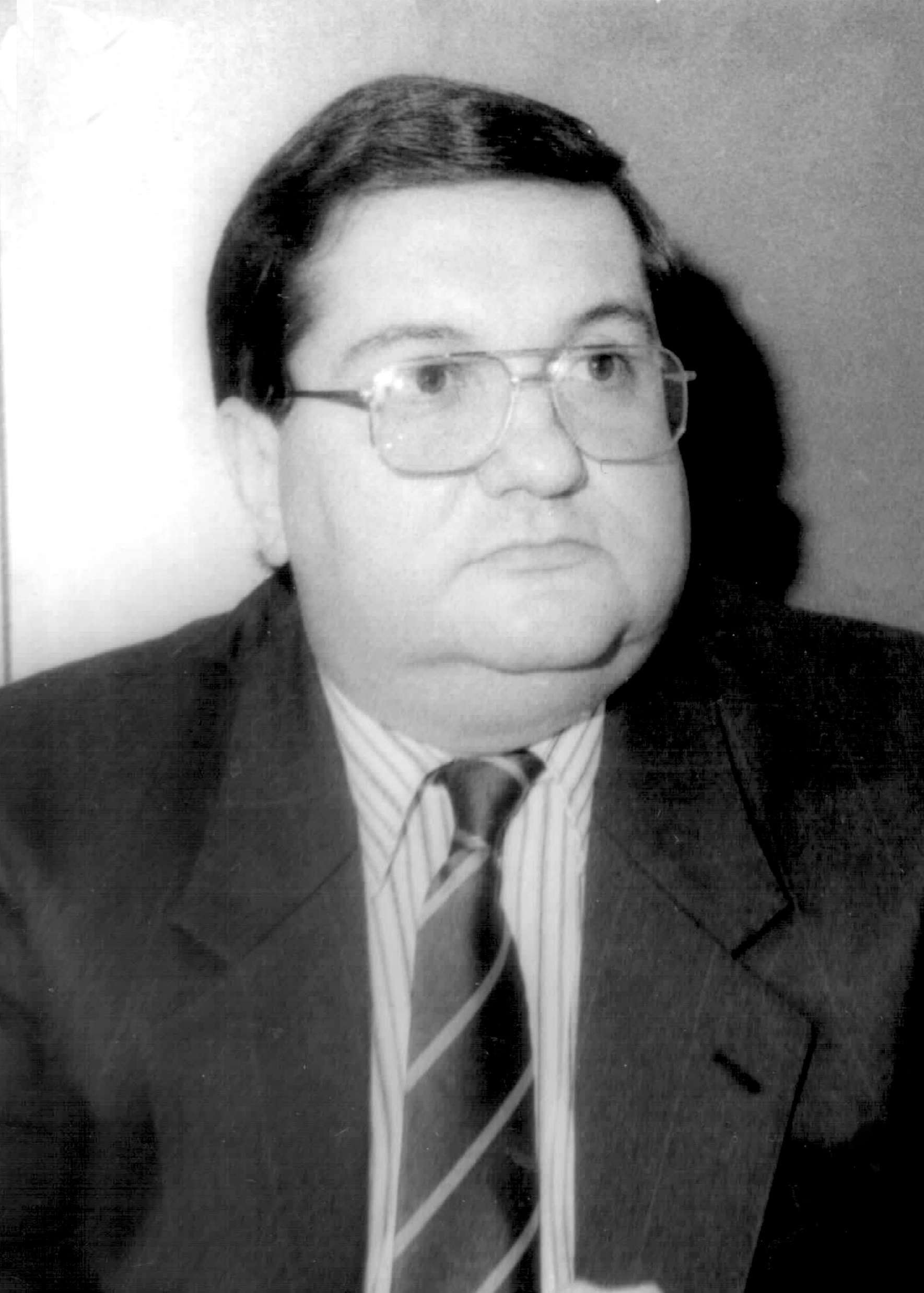 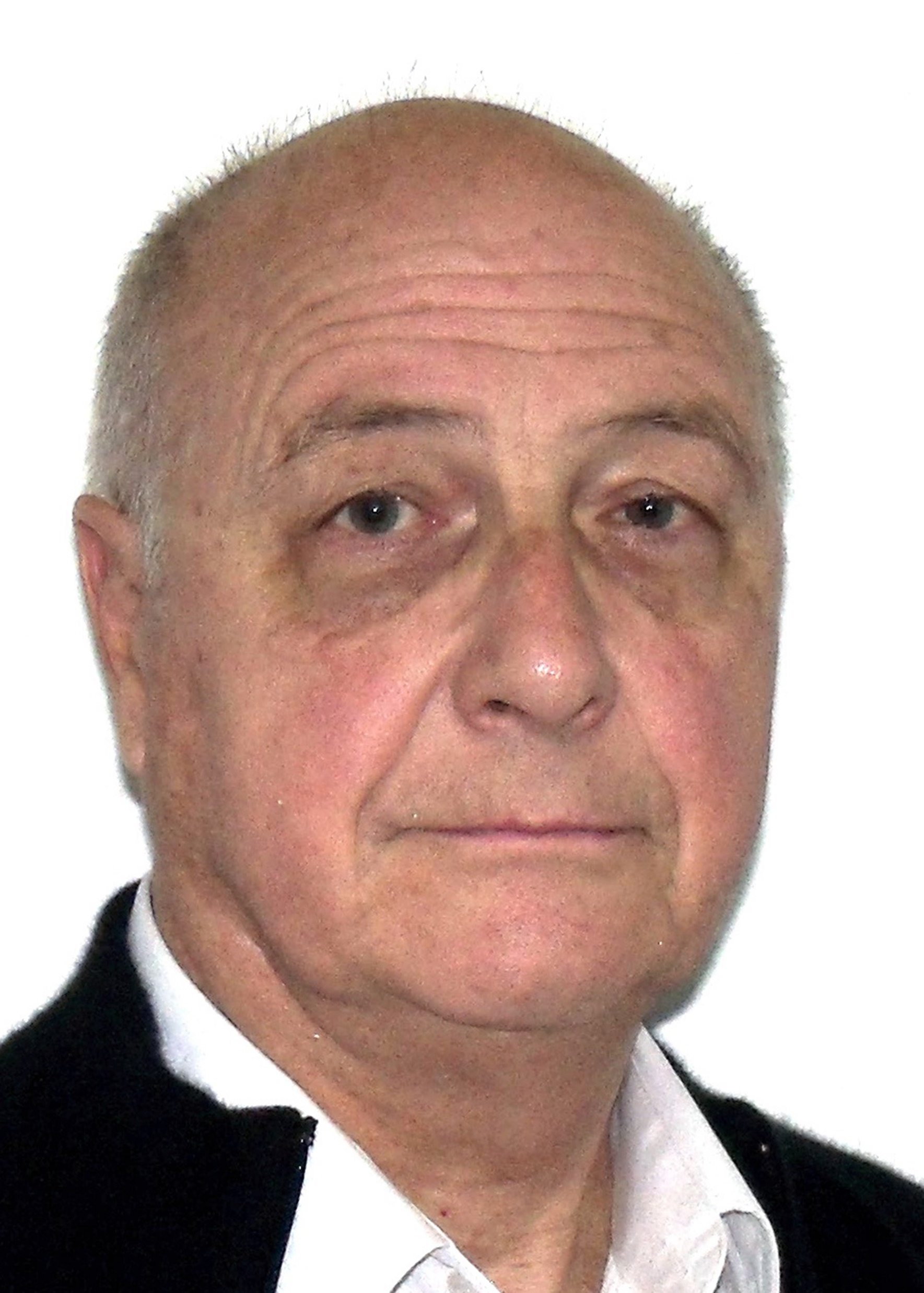 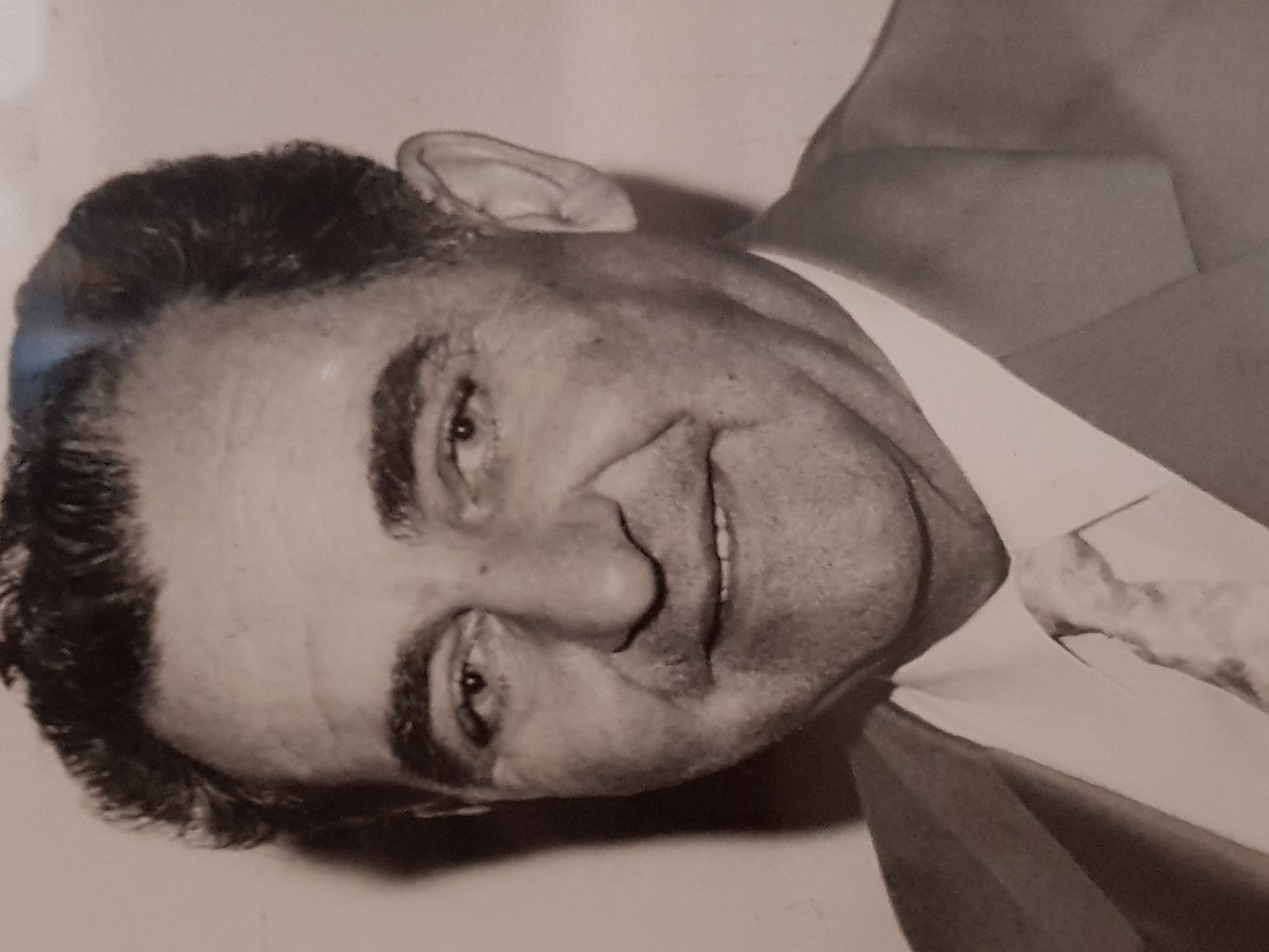 COLOMBO DANTE ANDRÉS
1992/94
ROSSLER OSCAR
1994/97
FRUGONI ZAVALA CARLOS
1999/2001
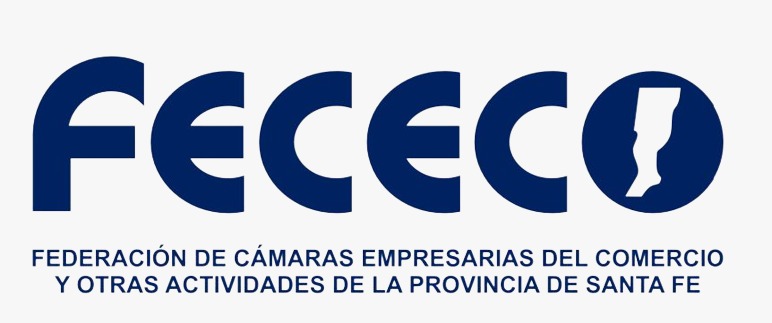 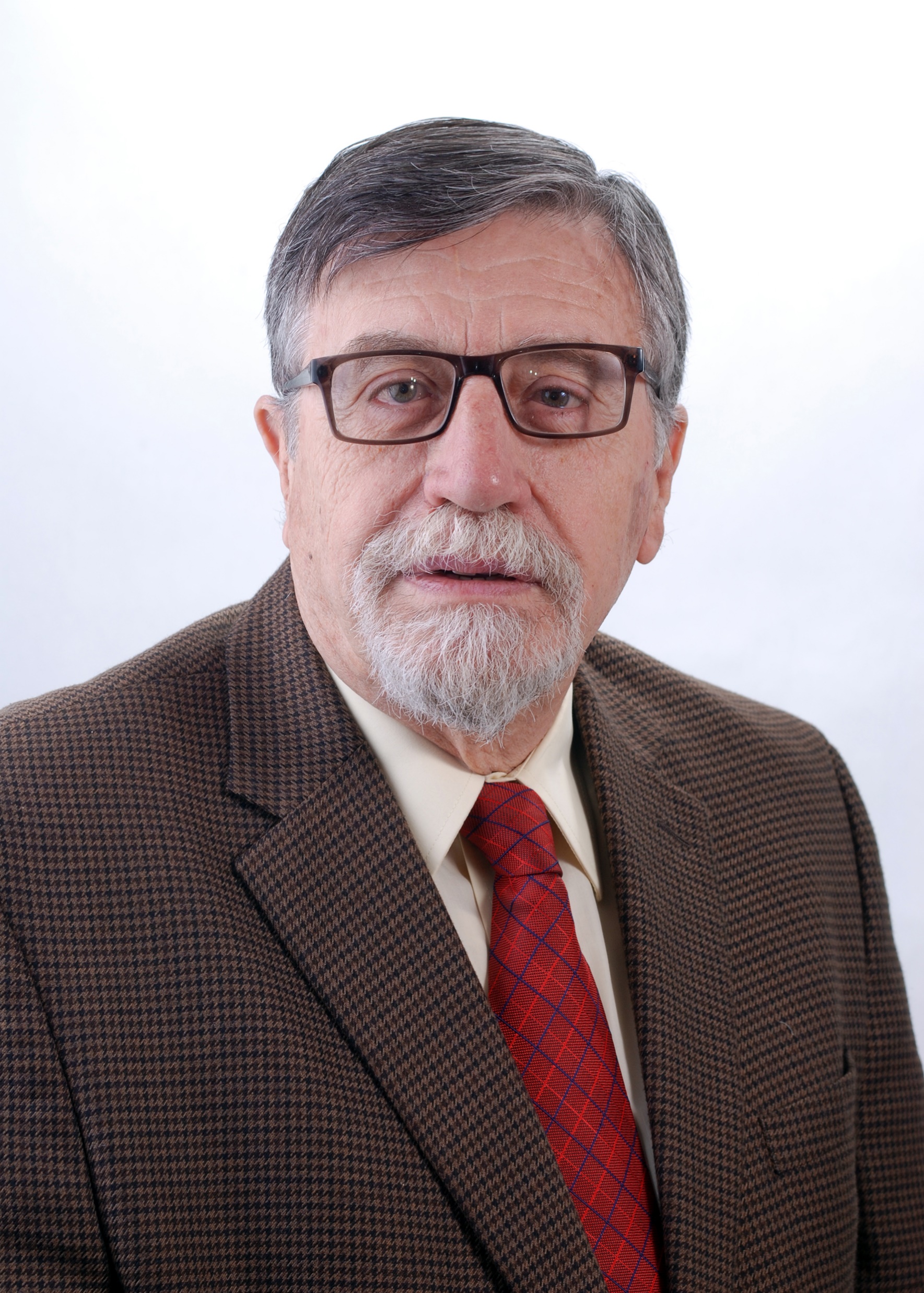 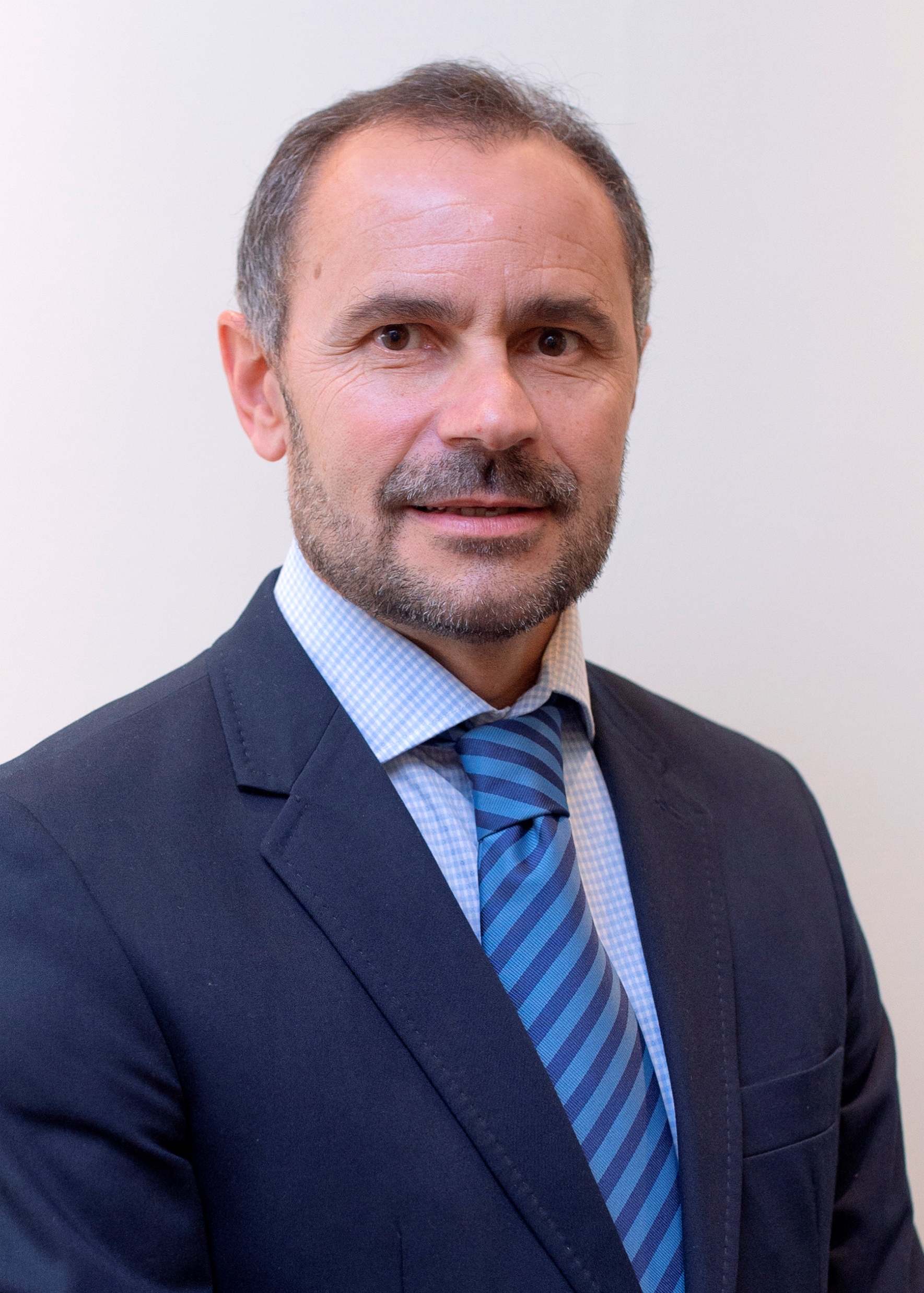 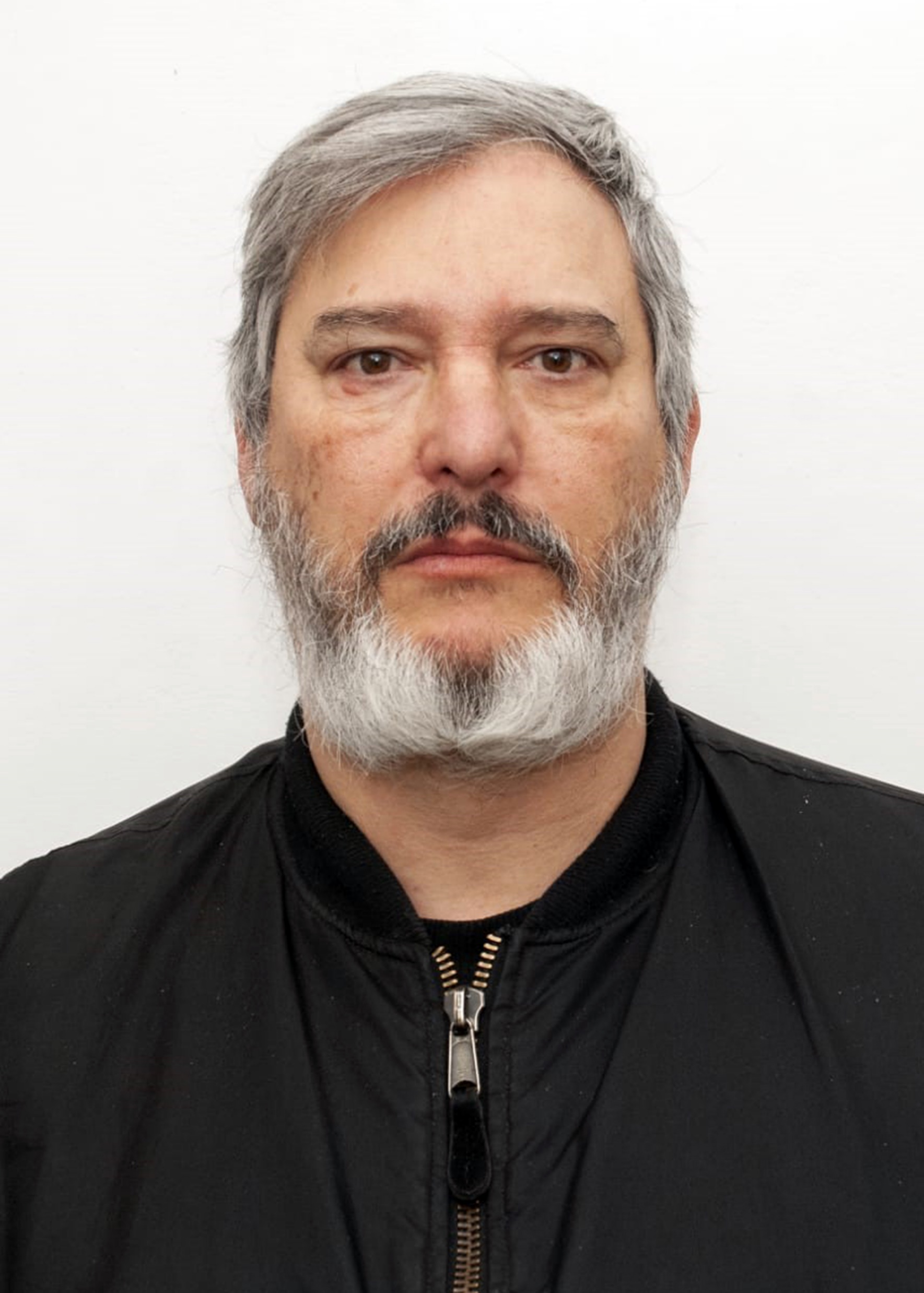 SOBRERO JORGE
2001/03 – 2009/11
PARRA OSCAR
2003/05
SIDONI JORGE
2005/09
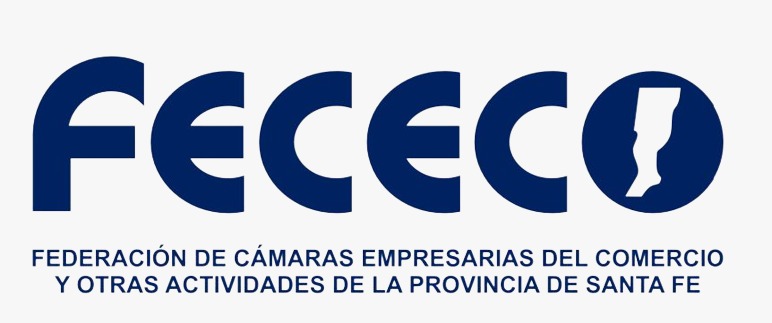 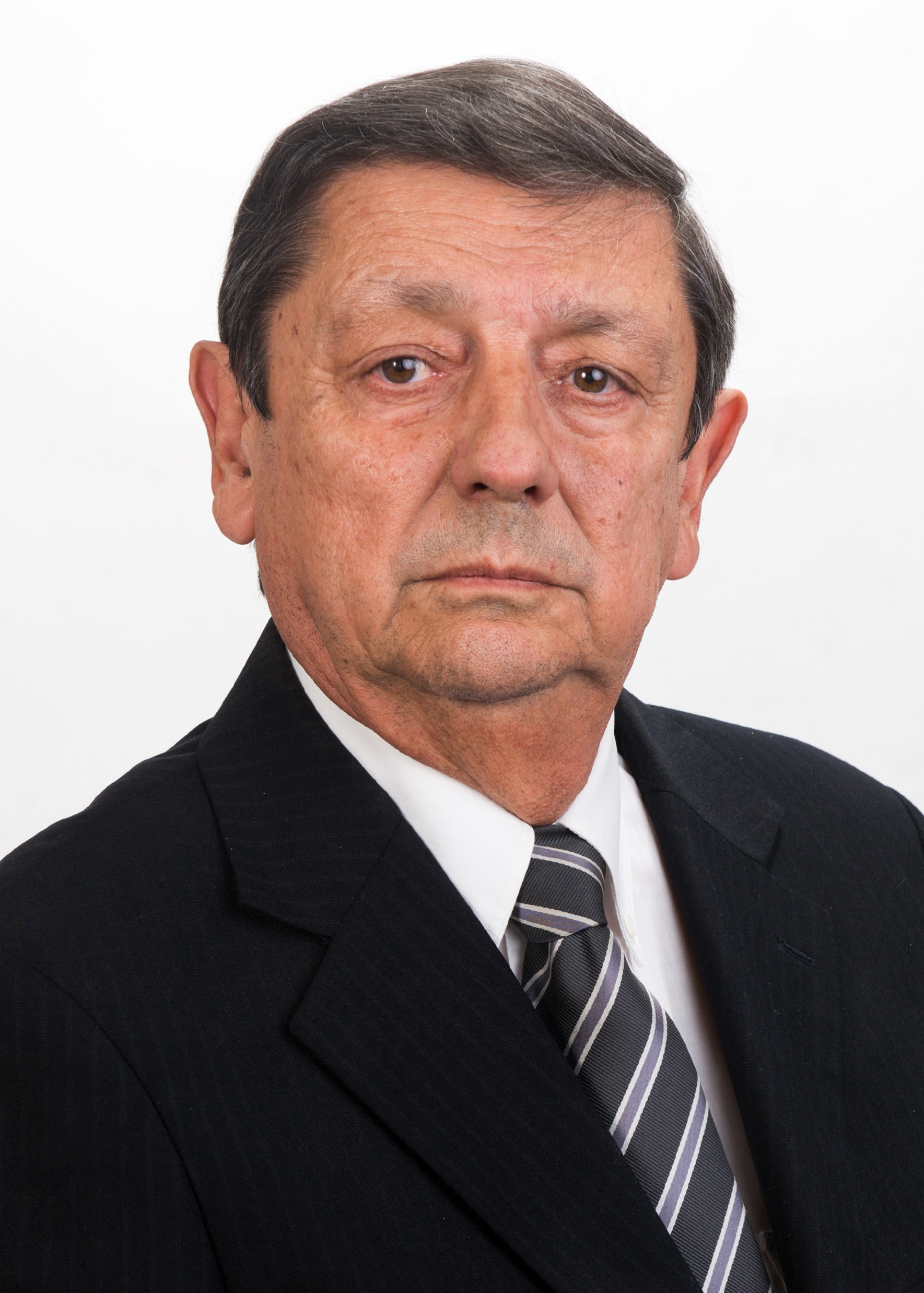 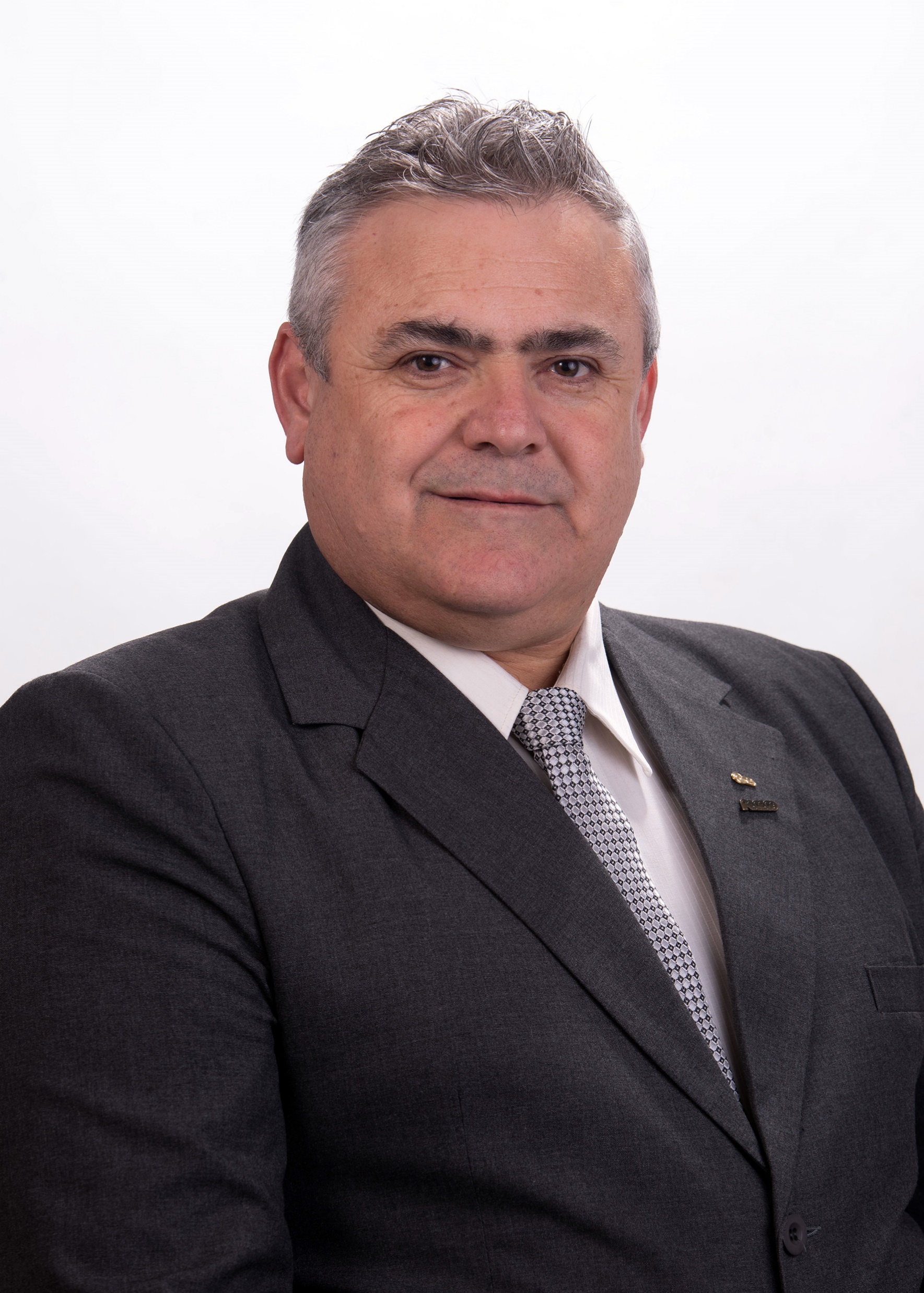 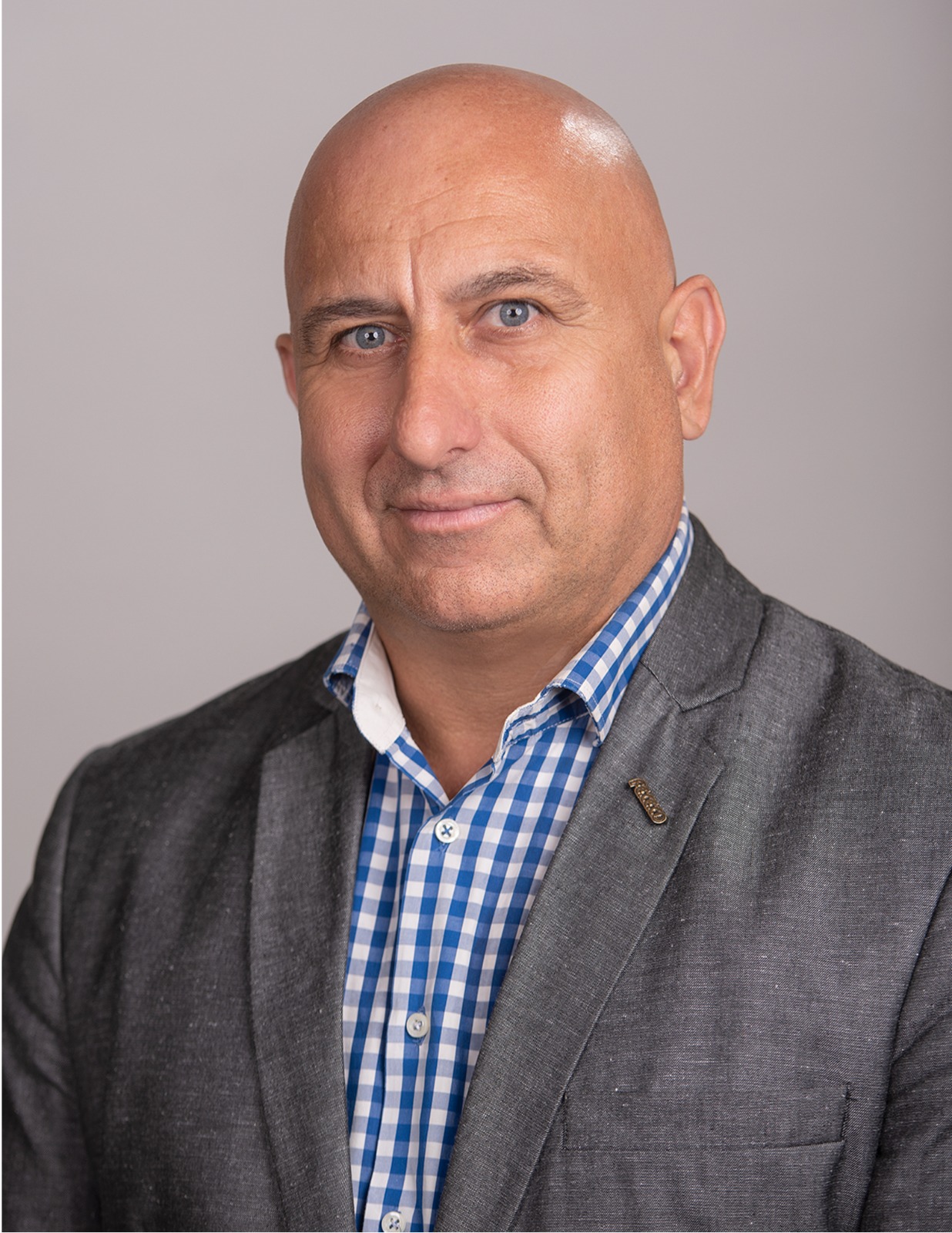 MINARDI CARLOS
2011/15
SCHUCK ADRIÁN
2015/19
TABORDA EDUARDO
2019/21 – 2021/23